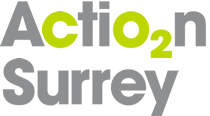 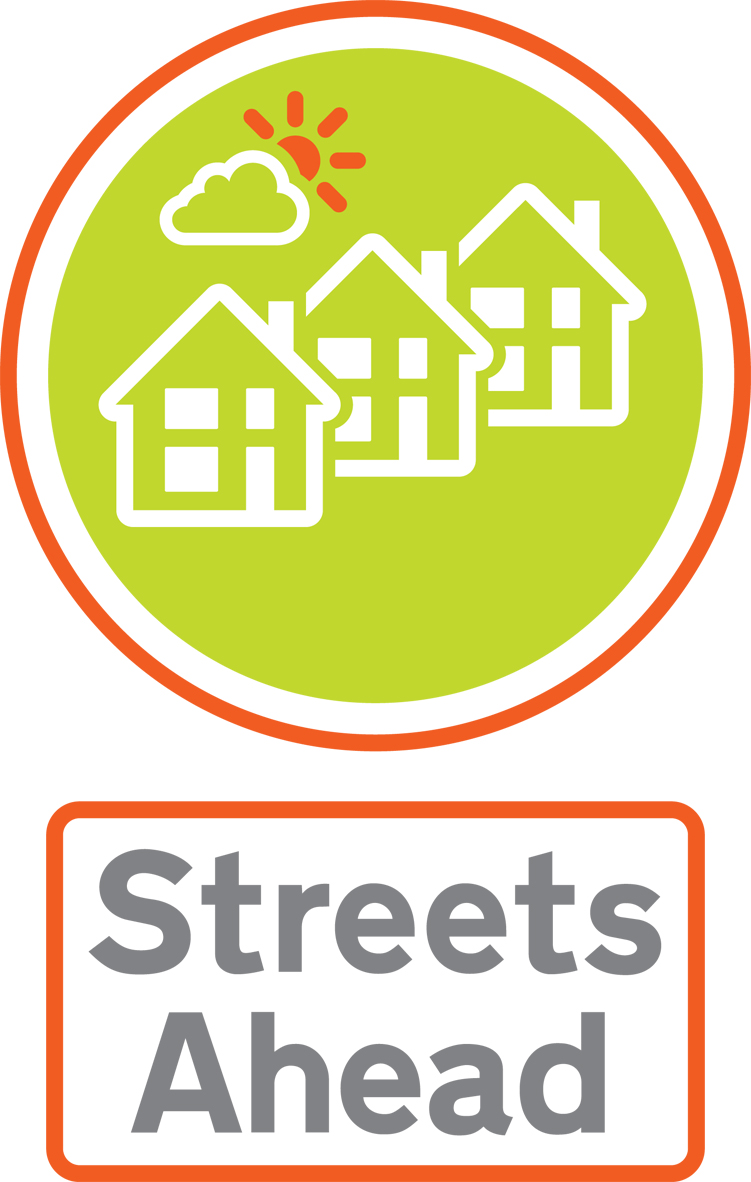 Surrey’s
Green Deal Communities Coalition

Jess Putt
“Bringing Warmth To Your Community”
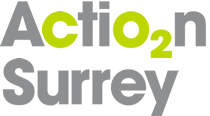 Who are Action Surrey?
Action Surrey is Surrey’s impartial energy advice service, which works in partnership (and is part-funded) by Surrey’s 12 local authorities to assist private residents to:

Improve energy efficiency;
Lower energy bills;
Reduce housing stock’s
     environmental impact. 
  
www.actionsurrey.org
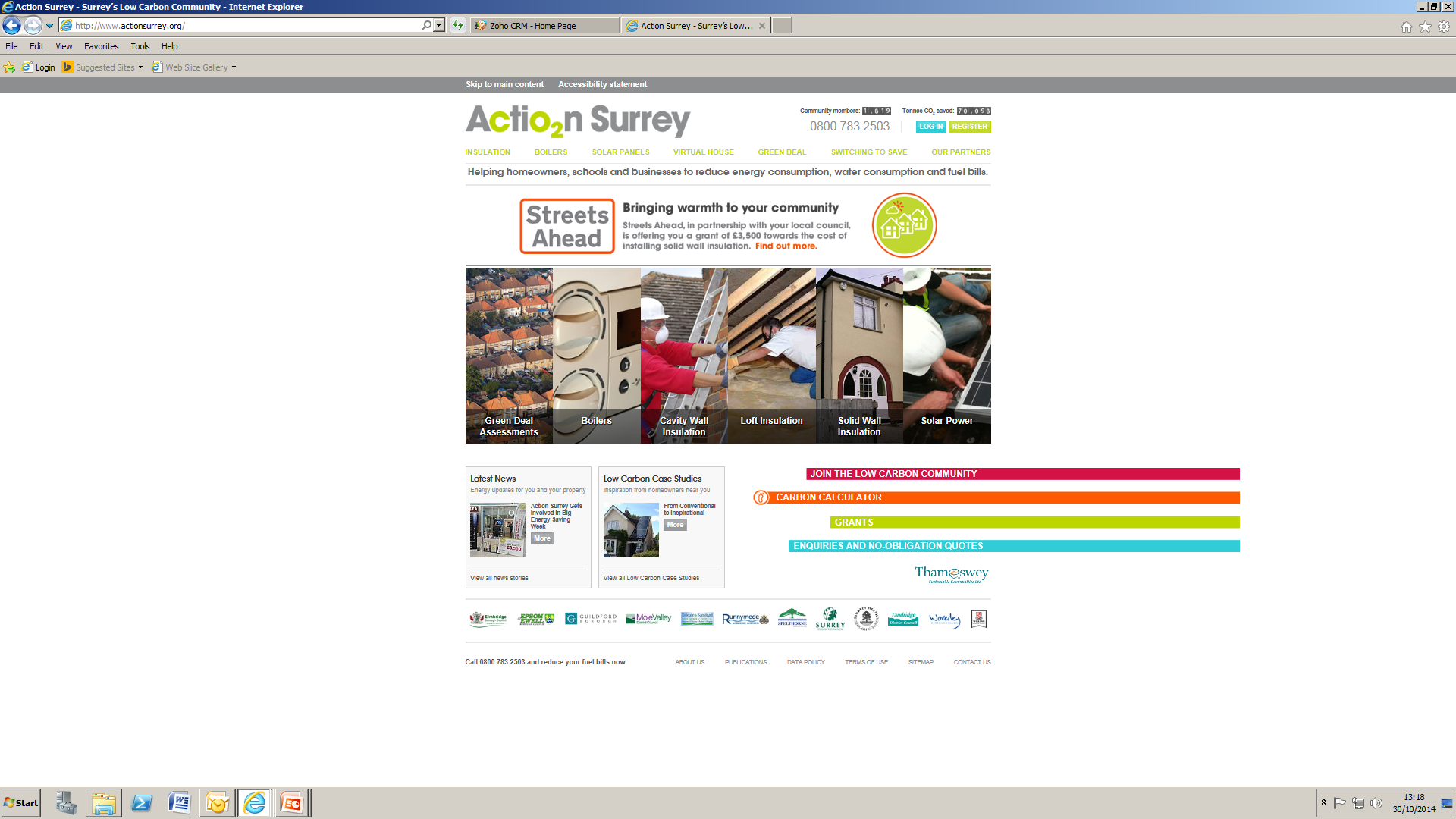 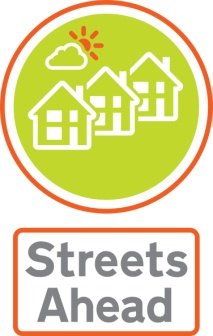 Streets Ahead- GDC project
Action Surrey developed the GDC bid on behalf of Surrey’s local authorities and is responsible for the management and delivery of the project. 

Funding awarded: £2.5million
Target: 625 installations (to include 500 green deal plans)
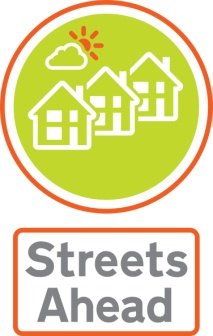 Streets Ahead- GDC project
County wide (across 11 district and boroughs) working in selected ‘hubs’ where there is a concentration of solid wall properties.
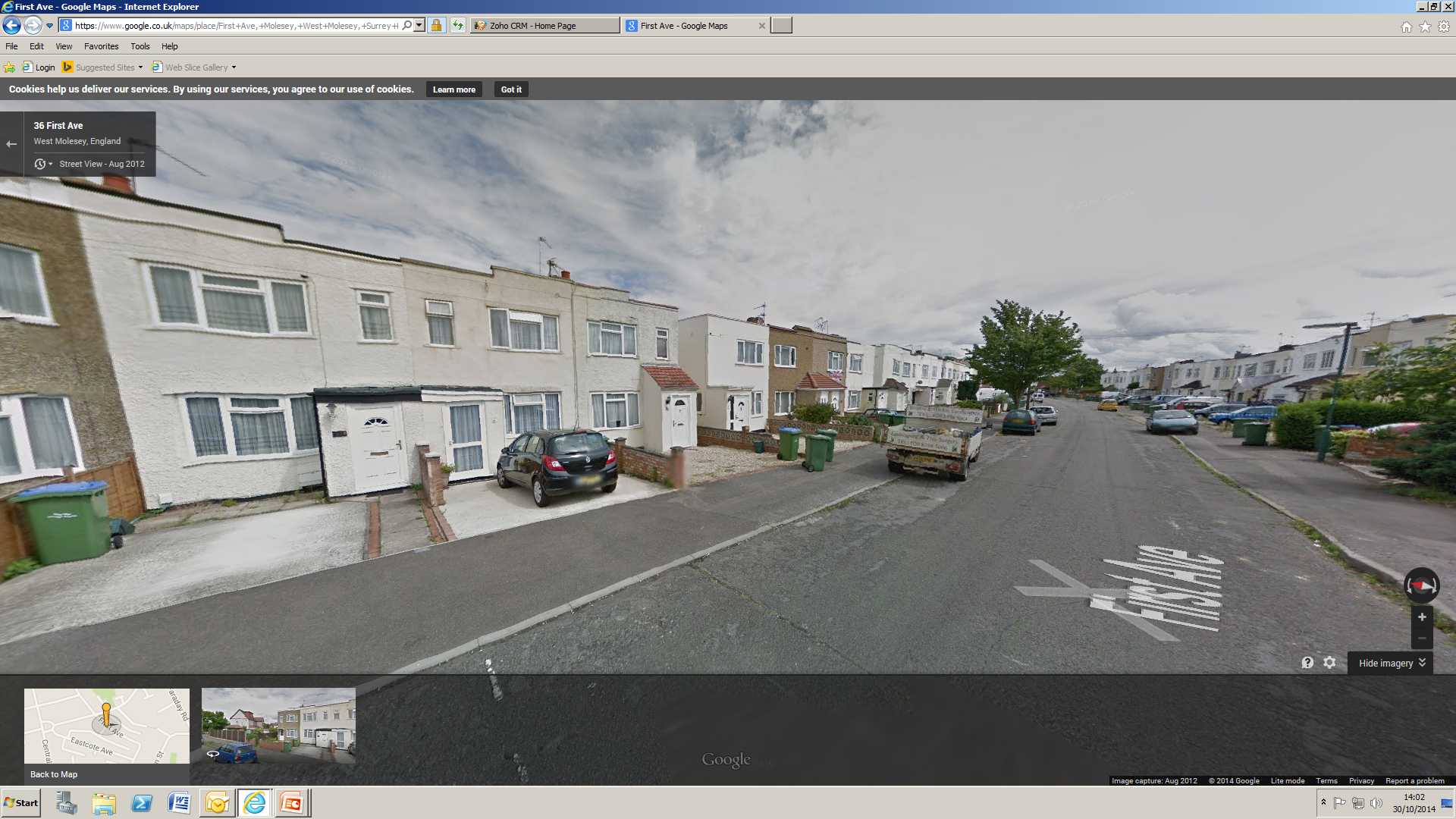 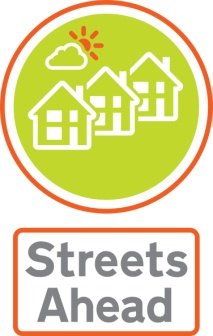 Aims and objectives
Simplicity
Competitive supply chain
Customer support and choice

How? 

Streets Ahead is offering Surrey’s residents a “one-stop” service
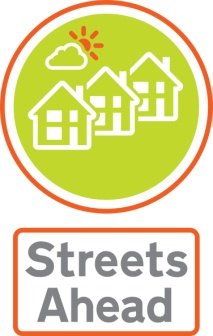 Streets Ahead- Simplicity
Flat grant offer of £3,500 (no - up to)
One message: we are here about solid wall insulation 
Marketing: 
website with video 
brochure
One survey to generate                                quotes
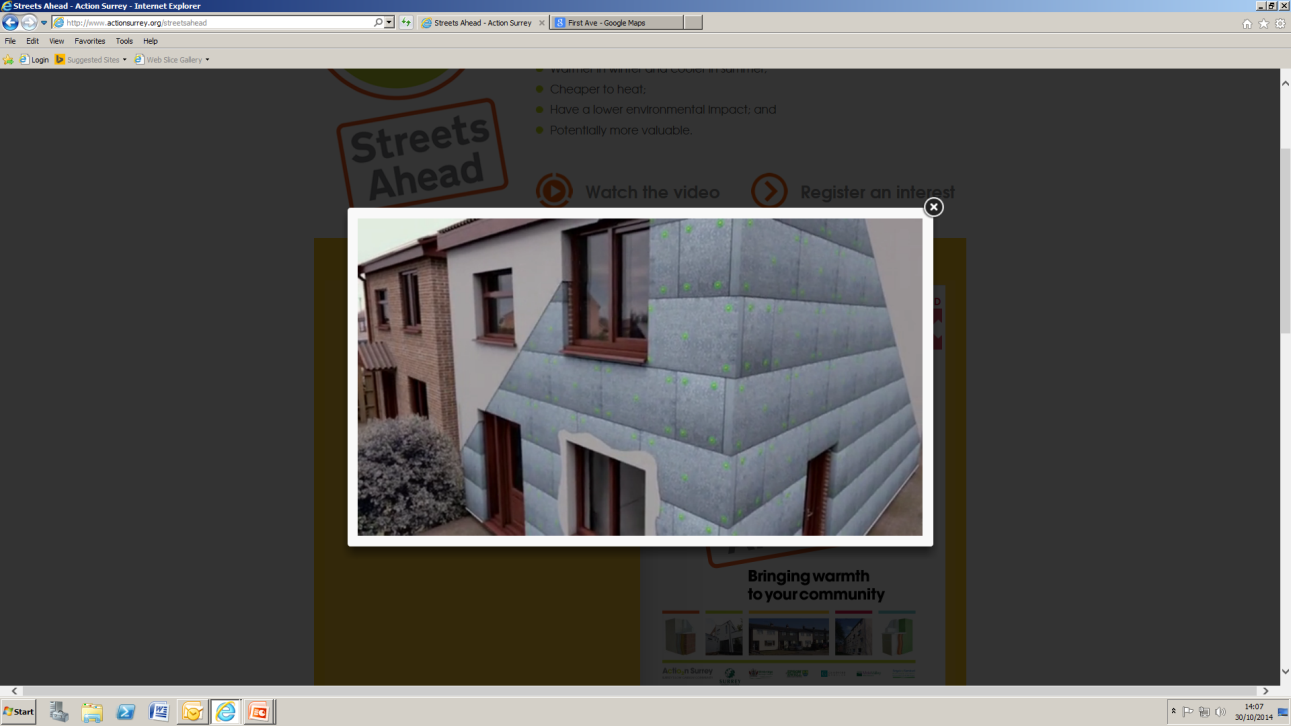 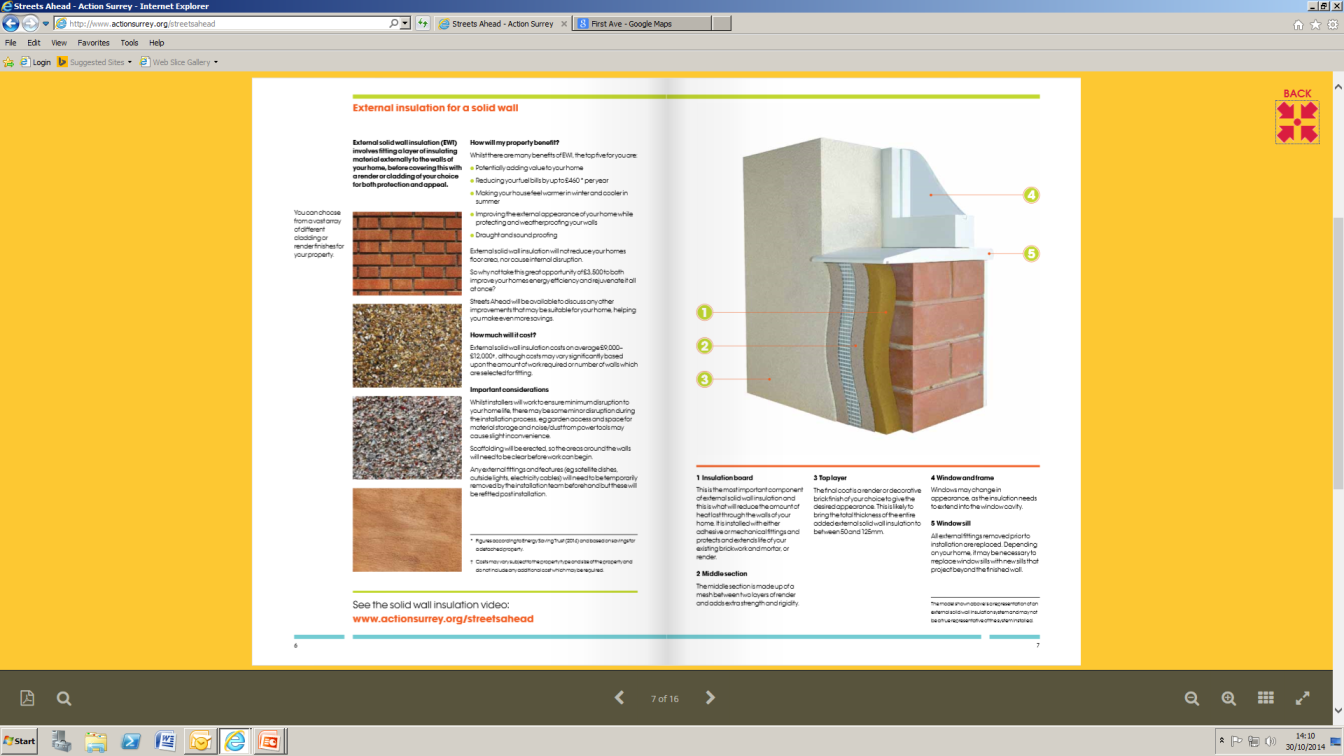 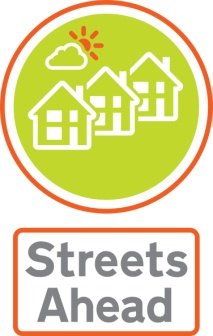 Streets Ahead-Competitive supply chain
Discounted GDAR (£49 + VAT) conducted by an independent GDAO
7 Green Deal Providers
Tendering process- they know                          they are in competition
Neighbours are put in the                                       same tender = economies                                          of scale
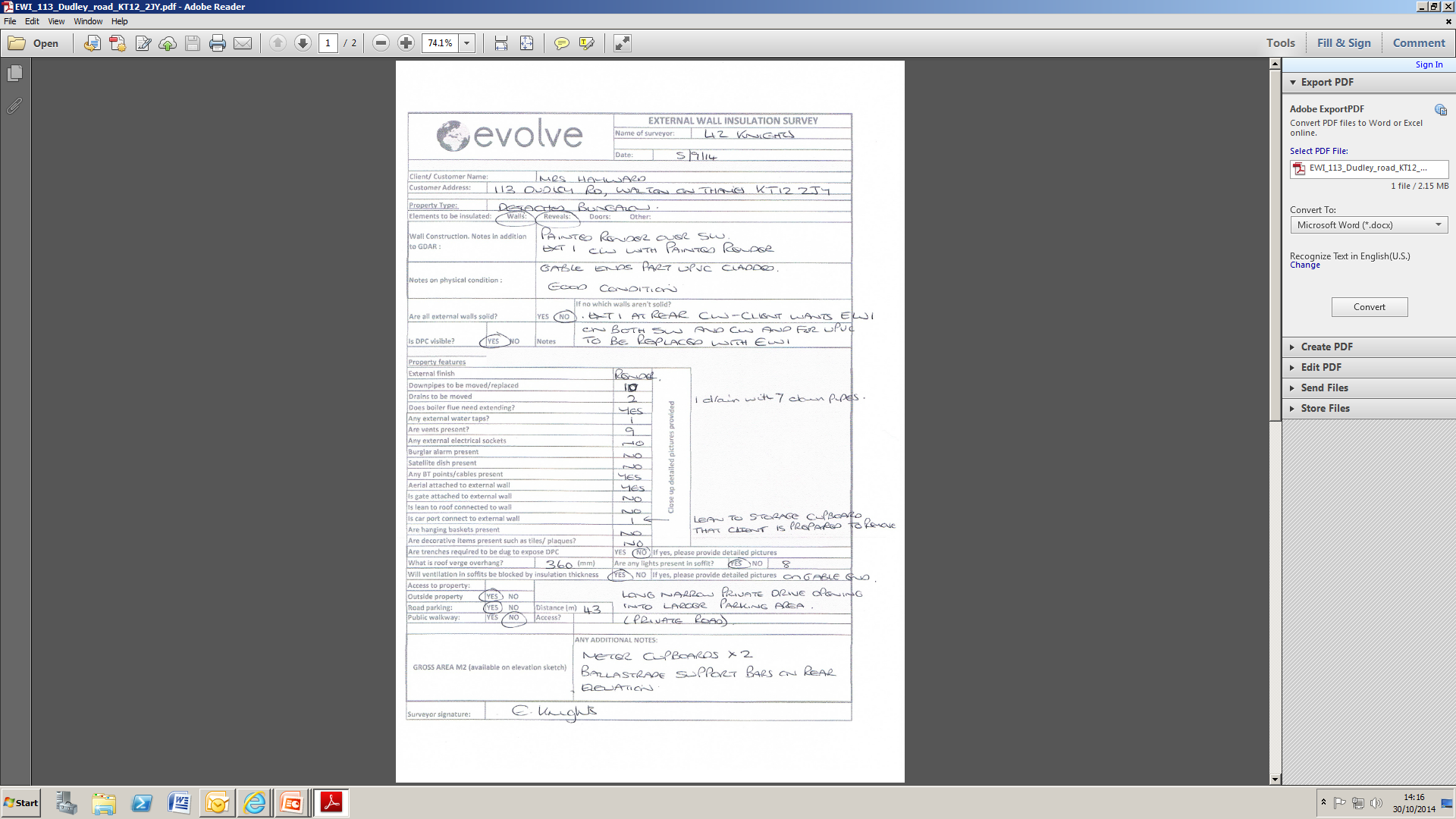 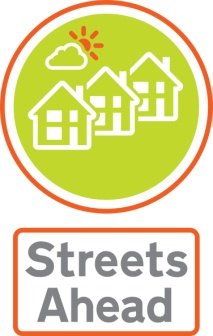 Streets Ahead- Customer support and choice
A dedicated team – each resident is assigned to a team member. Hand holding
Residents online profile
Holds copy of GDAR
All quotes and associated docs
Online process
Offline process and support for                                   those who do not have internet
e.g. Home visit/phone calls
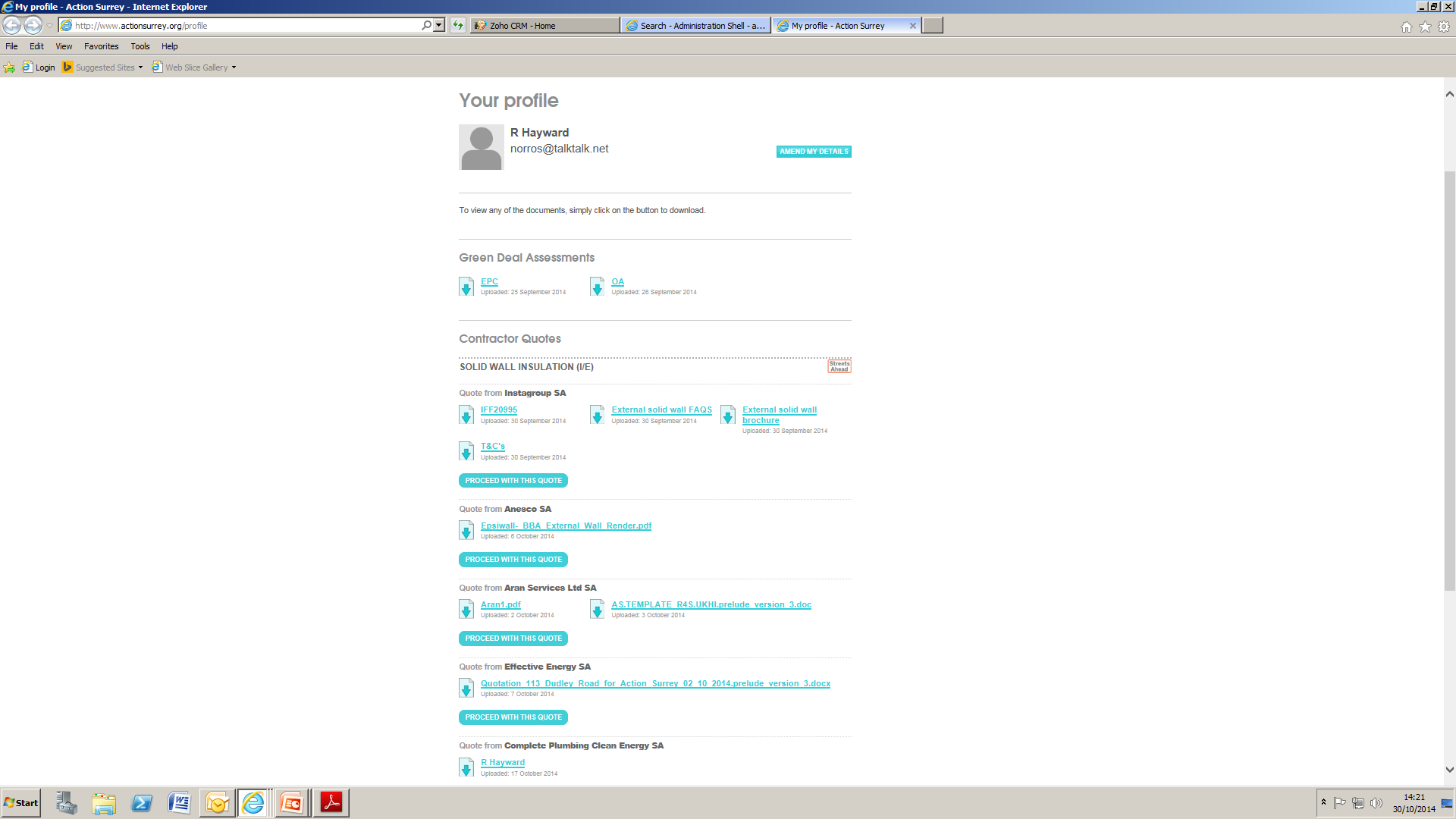 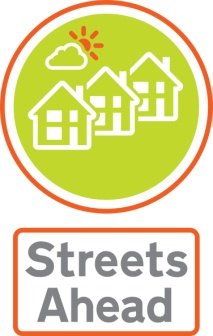 Streets Ahead- Progress to date
Official launch mid August

~80 GDARs completed
6 residents accepted quote (incl. 1 GD Plan)
5 ‘show homes’

‘Snow ball effect’ now occurring with neighbours enquiring.
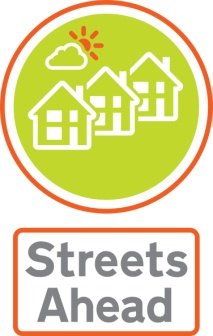 Streets Ahead- Issues to date
Launch, closure, re-launch of GDHIF. Residents lack confidence they are getting the best deal.
Moving  into winter residents concerned if installations can be completed
Supply chain- struggling to meet demand and provide quality service
Residents take time to decide- big decisions do not happen over night. 
Unknown ‘product’.
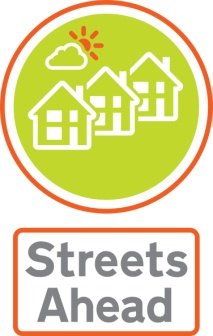 Streets Ahead- Issues to date
Marketing phase 2. ‘Show homes’ and repeat of mail out within hubs to include case studies.
Expanding hubs around ‘pilot’ properties. 
Engagement at very local scale e.g. Residents associations, local groups i.e. WI, environment groups
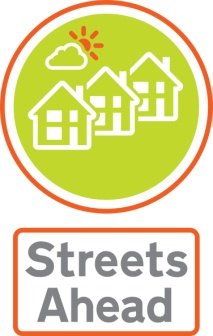 Thanks, any questions? 


Jess Putt – Project Manager
jess.putt@thamesweygroup.co.uk
01483 617760